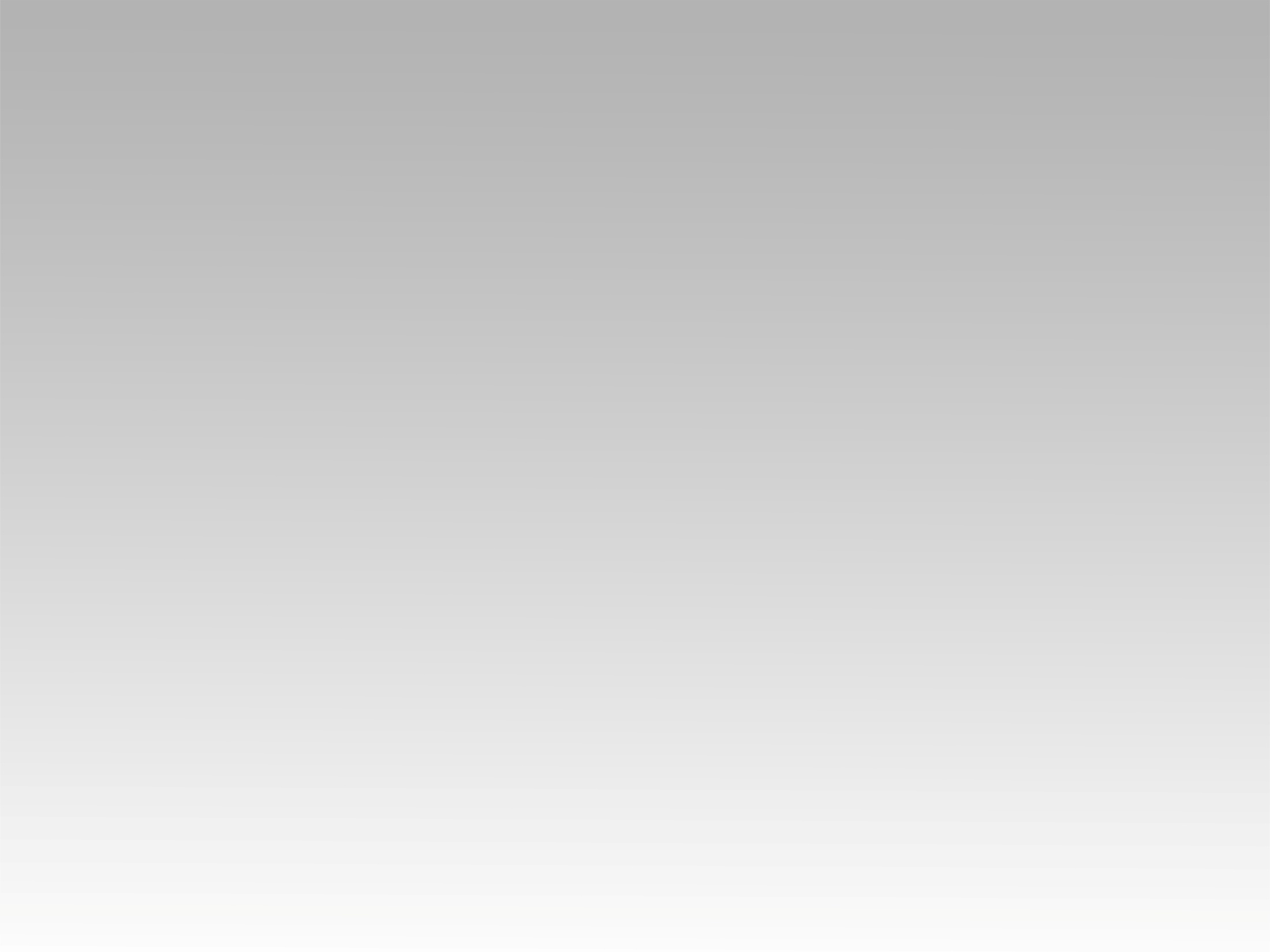 تـرنيـمـة
سود يا يسوع في حياتي
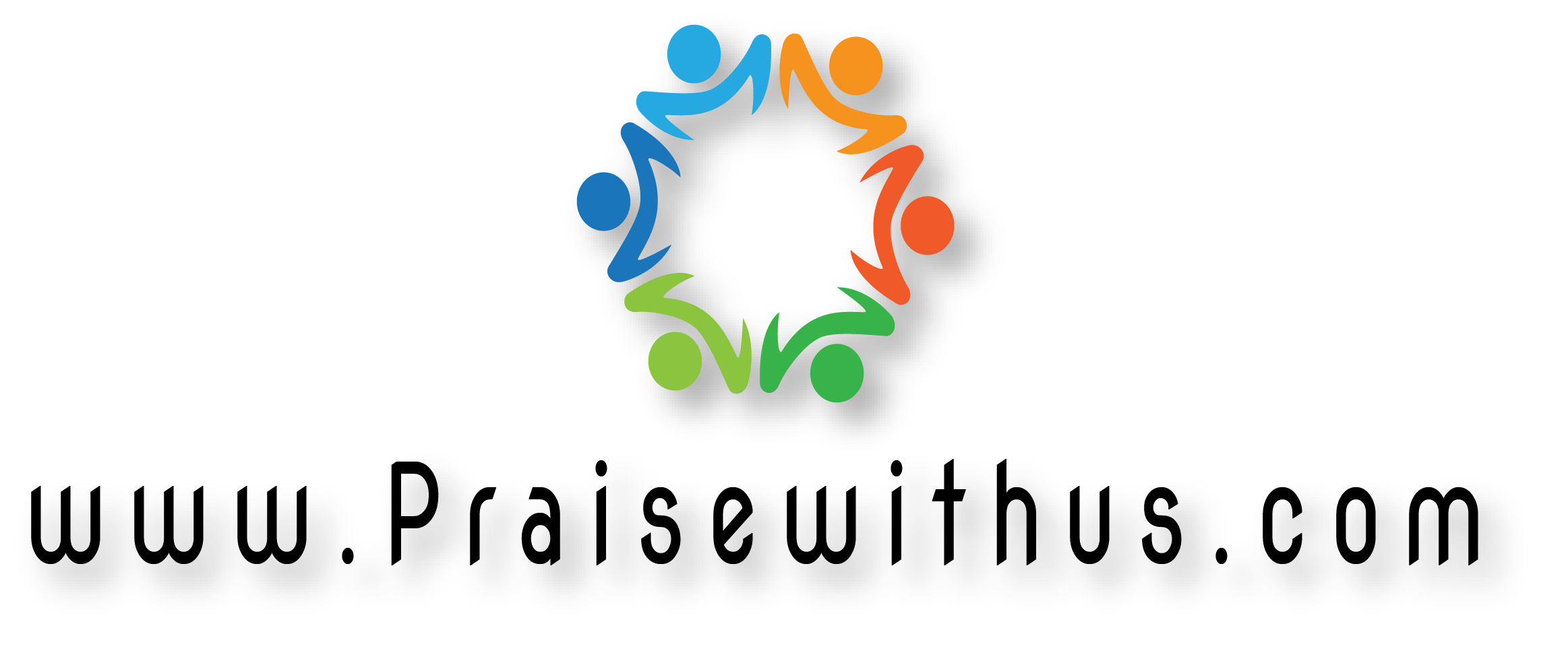 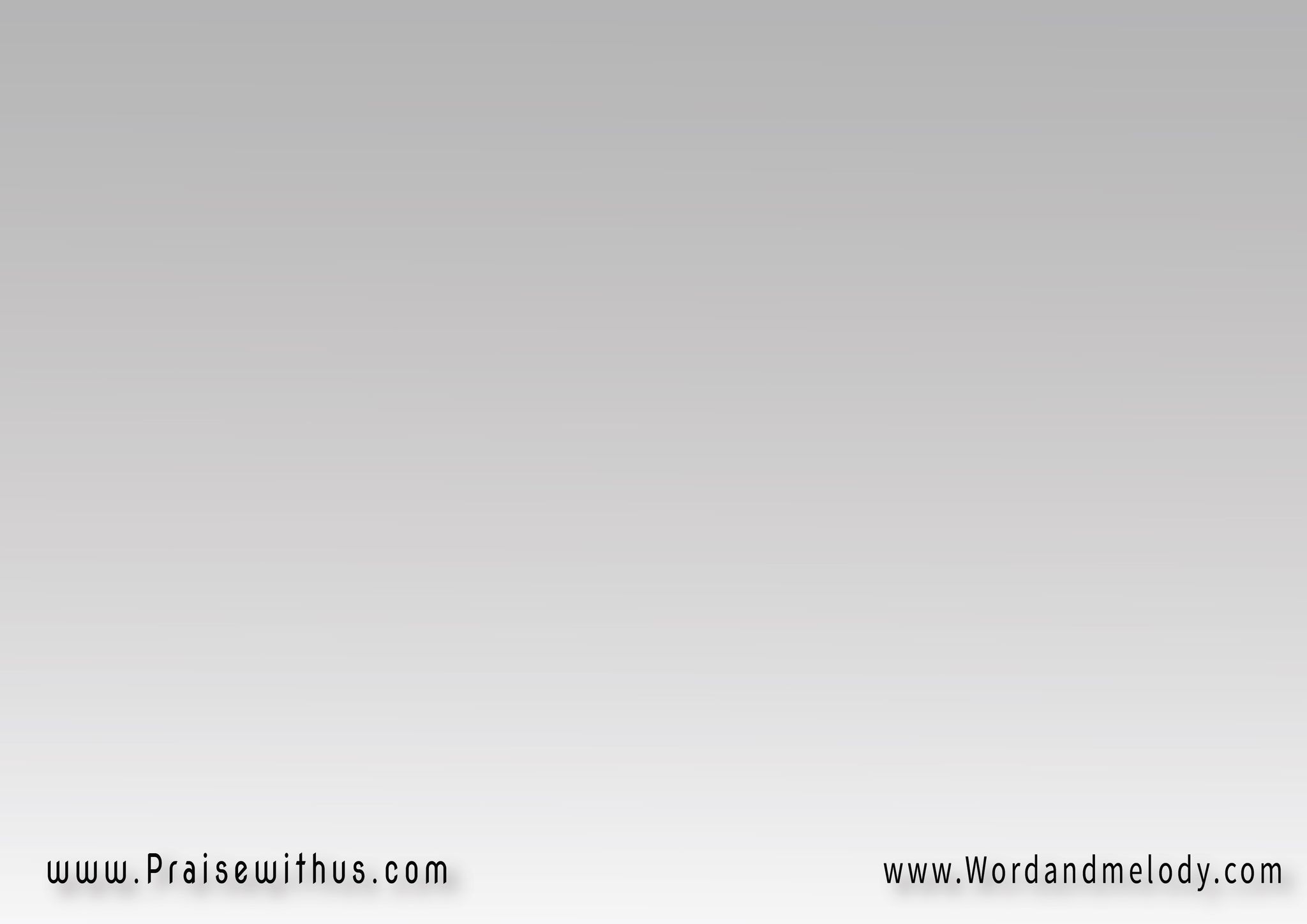 1-
سود يا يسوع في حياتي نفـسي معـاك مـرتـاحةفـيـك بالاقــي نـجـاتــي
وبـقـربك ألاقي الراحة
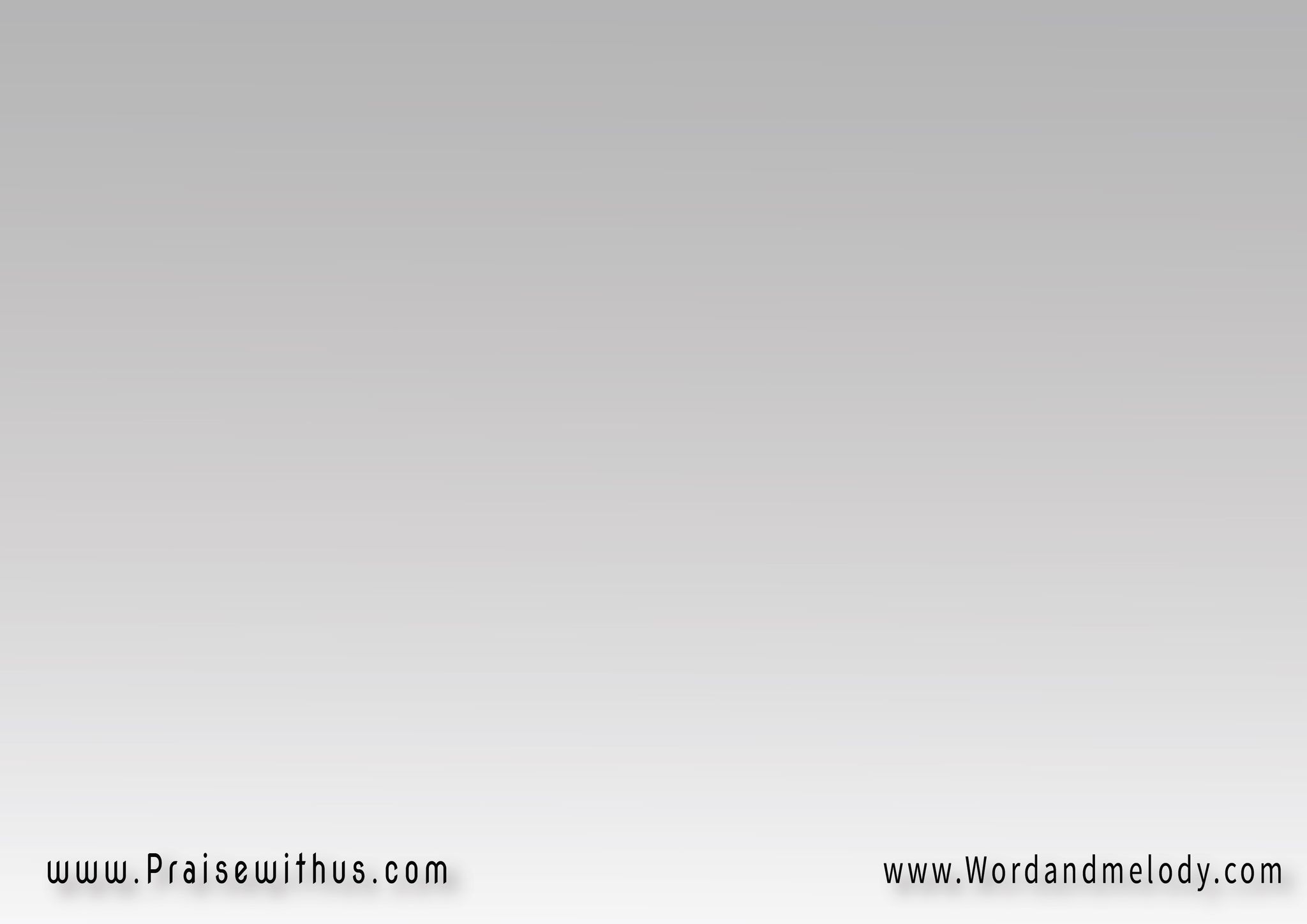 القرار:    
أنت مالك عمري
انت سـيـد قــلبيأنت وحـدك ربي 
وكـل حـبي ليـك
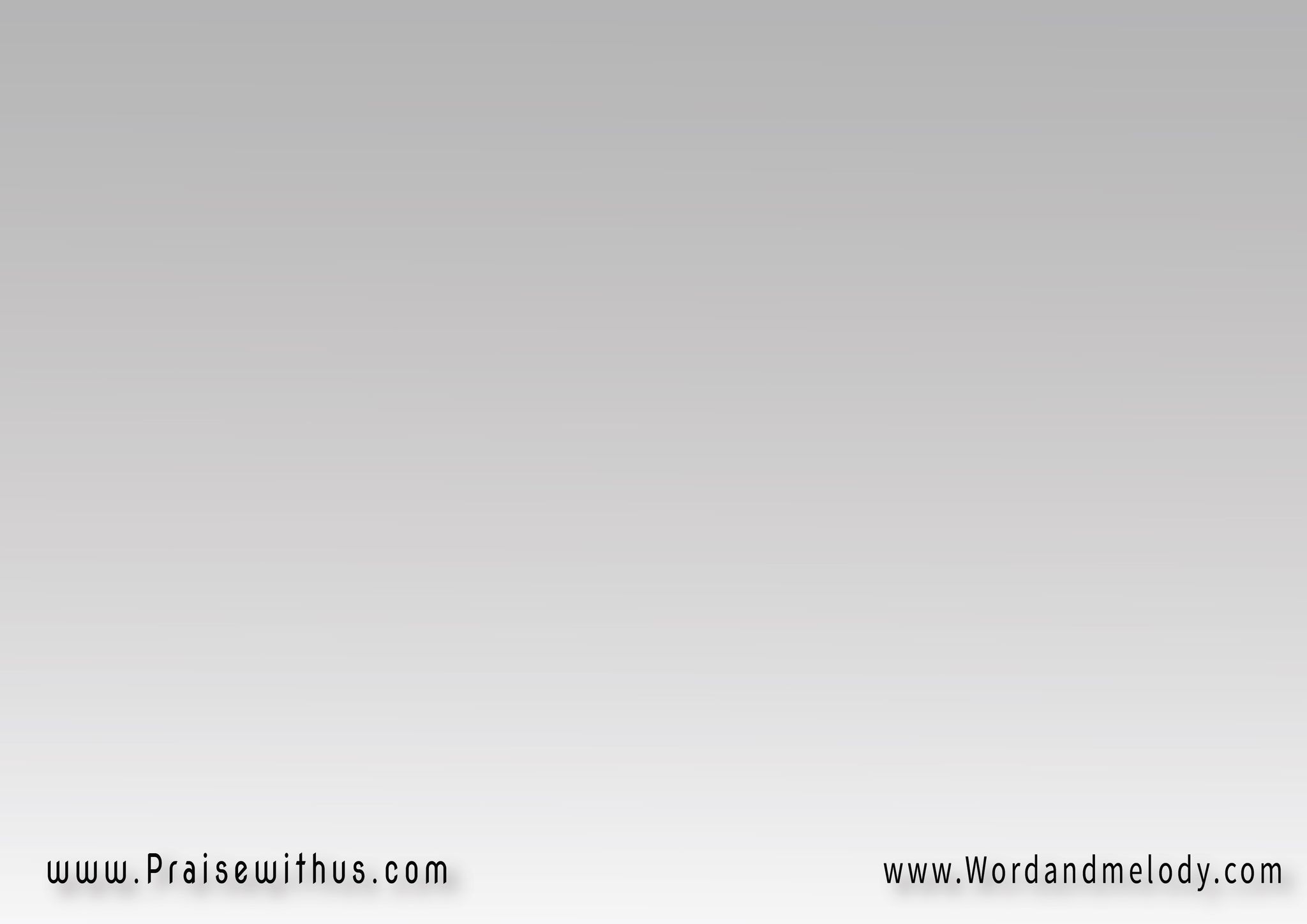 2-  
ليك بأقـدم عمـري
بأهدى إليك أياميوحـدك مالك أمري
وأنت سر سلامي
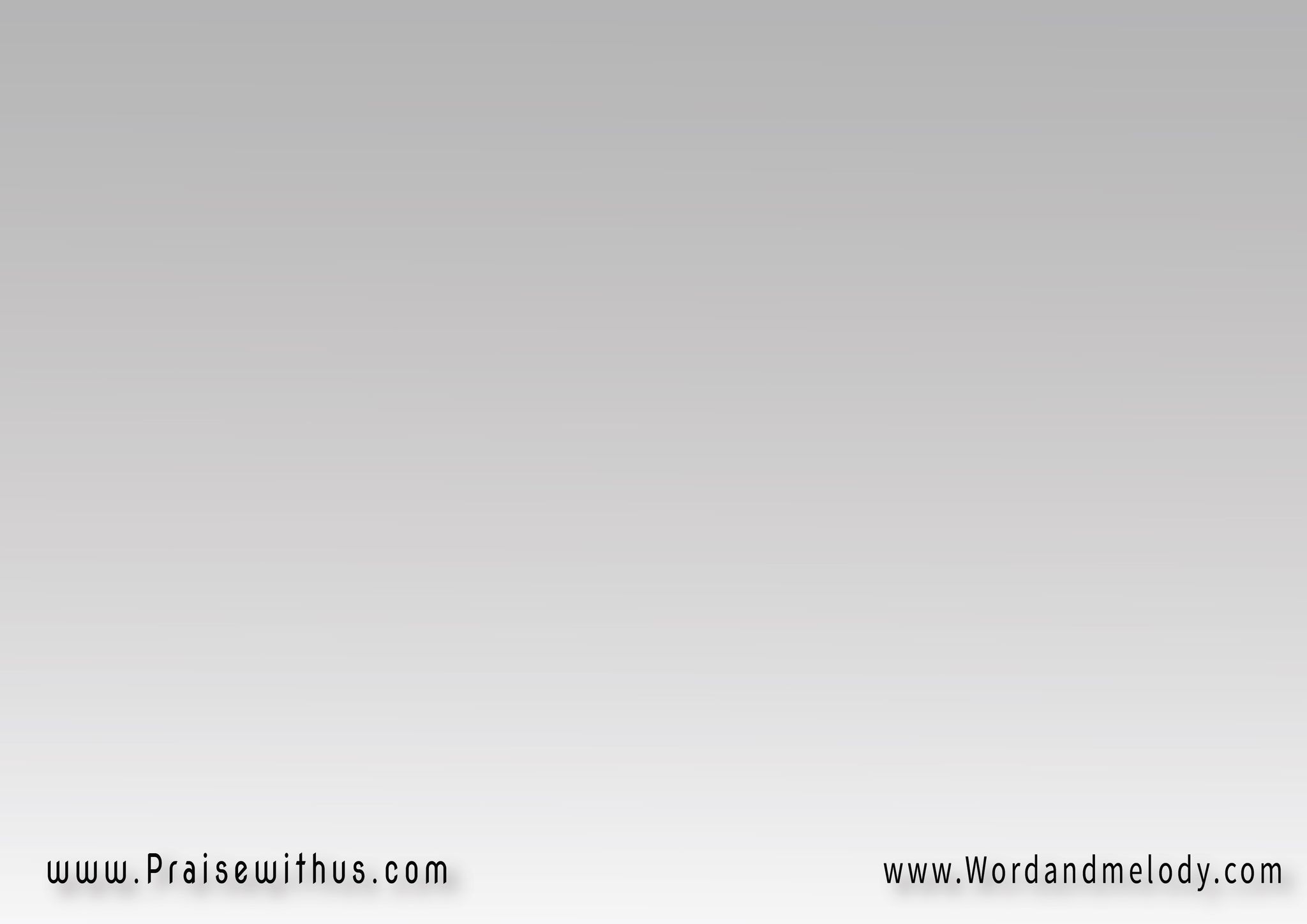 القرار:    
أنت مالك عمري
انت سـيـد قــلبيأنت وحـدك ربي 
وكـل حـبي ليـك
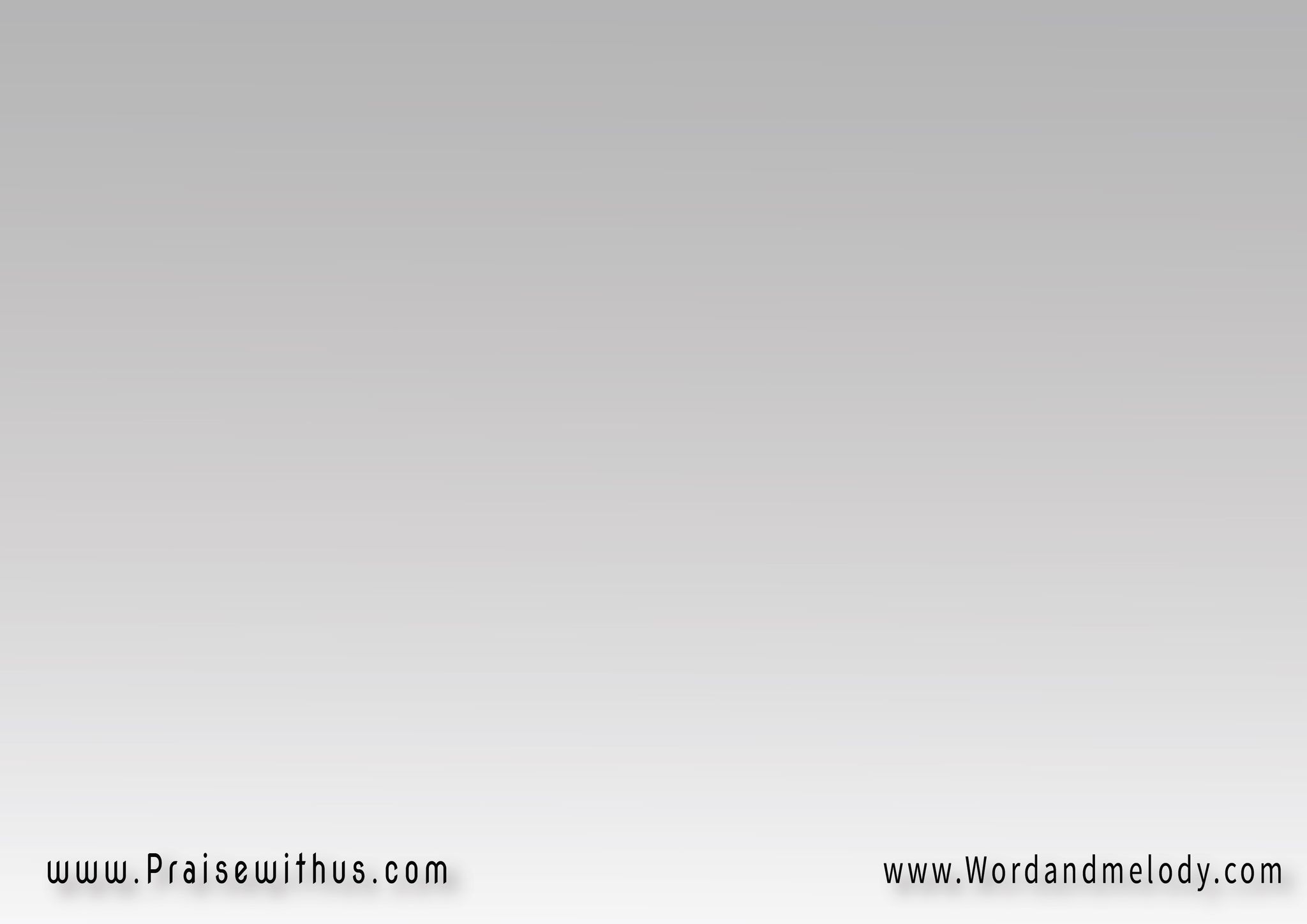 3-
غالي يا ربي علىَّ 
غـالي عـملك فيَّحبك مالي كياني 
كنزي وكل مالي
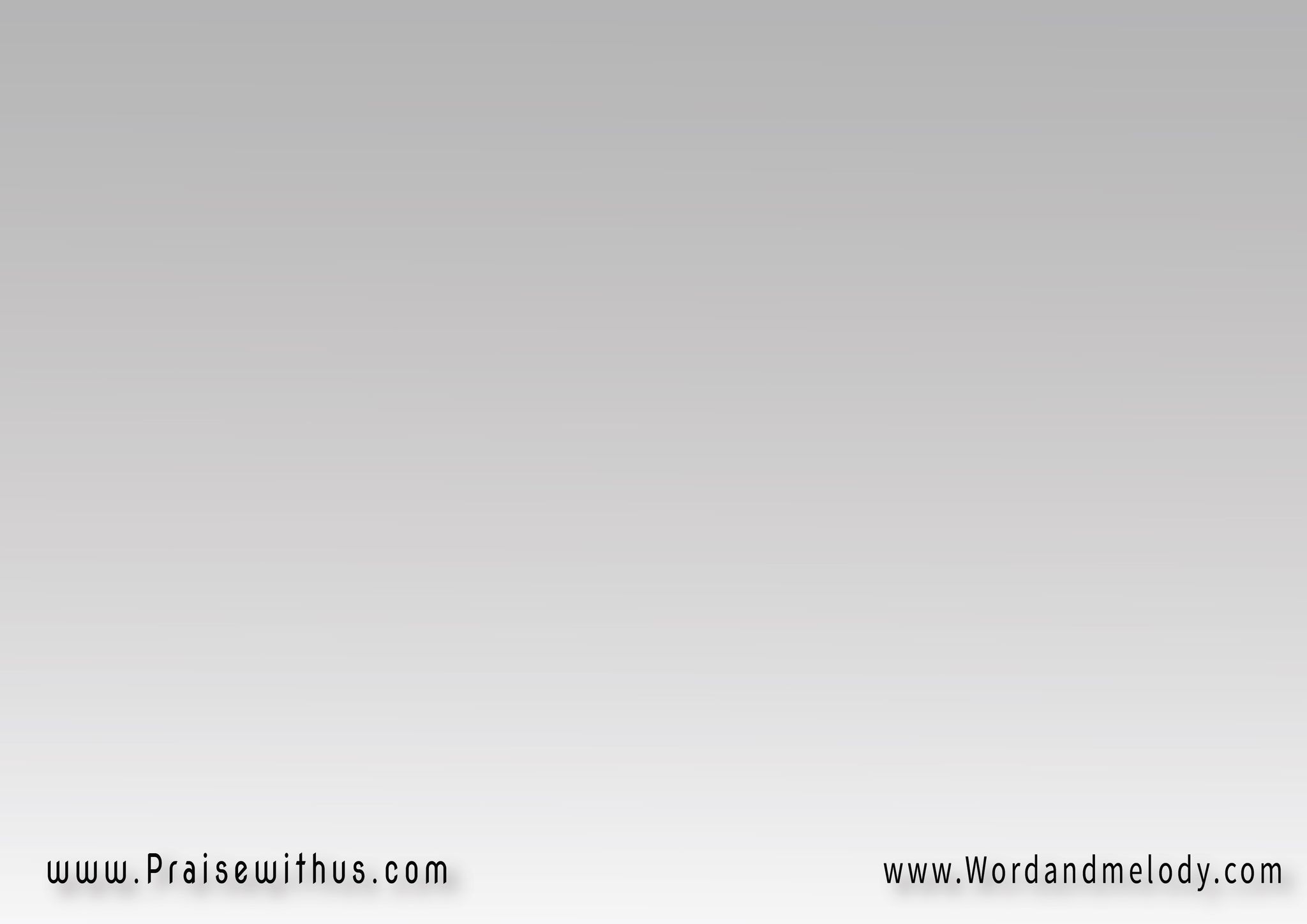 القرار:    
أنت مالك عمري
انت سـيـد قــلبيأنت وحـدك ربي 
وكـل حـبي ليـك
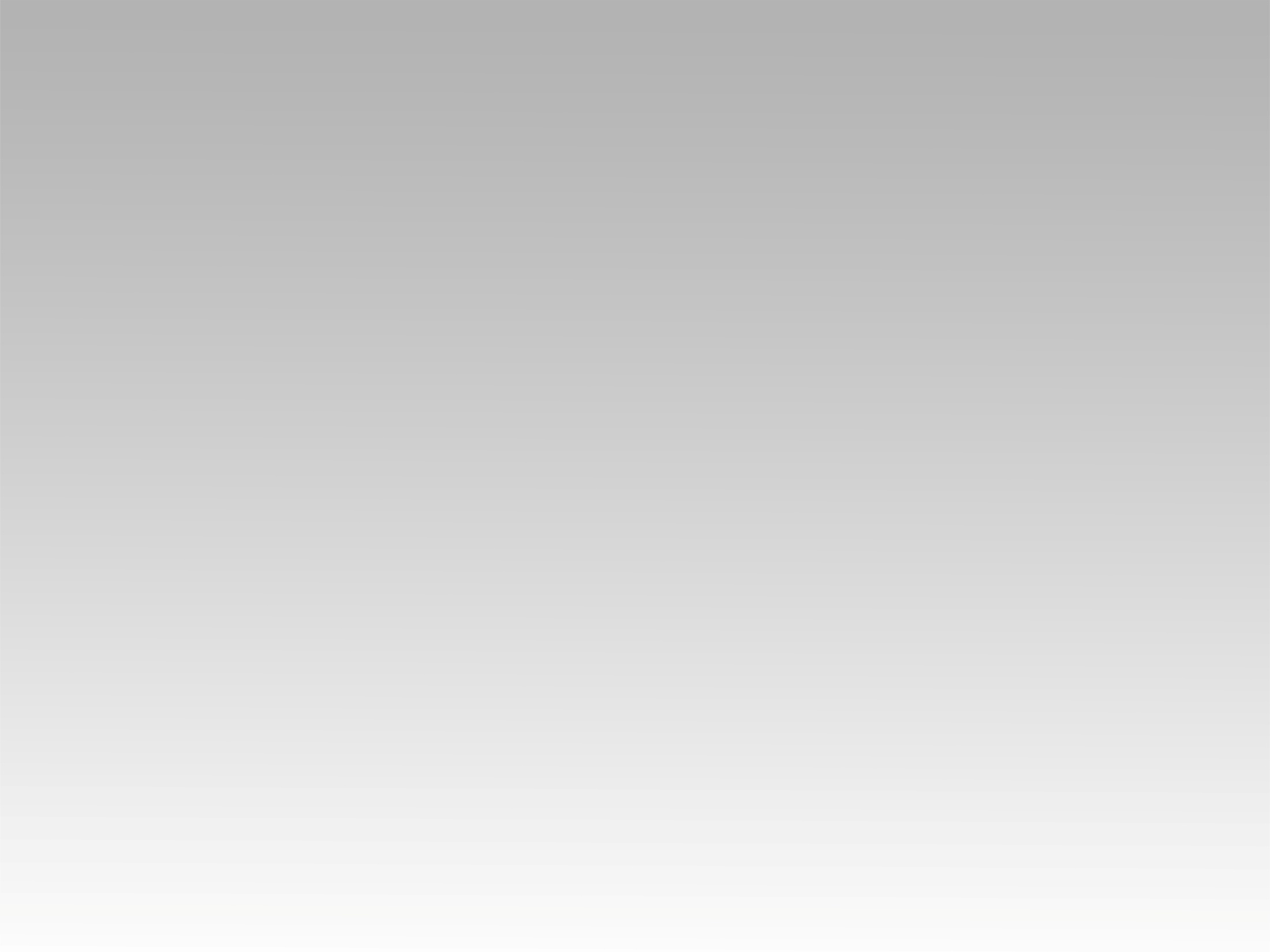 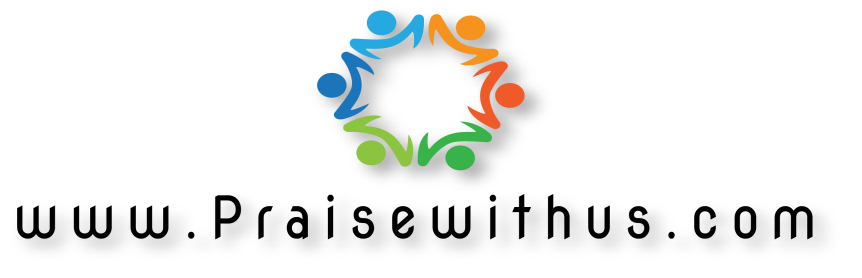